Spiritual Blessings of being a Member of the Church #5
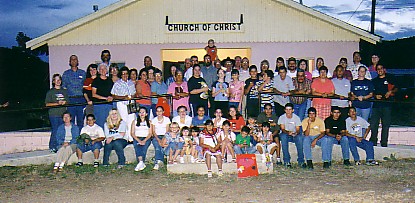 [Speaker Notes: You obey gospel, baptized, God adds saved to the church, & decide to join a local church like Saul did in Acts 9 so that he can work, worship, & have fellowship with faithful brethren & several have decided to do that recently  Many don’t want to place membership & be subject to divine directions but be a floating member.  There are spiritual blessings & benefits being a member of a local church & as a result being a blessing to your spiritual family.  Duty but do it with joy.]
Blessings we receive from God, we bless others
Being subject to God- we subject ourselves to each other
Love & unity from God- we’re diligent to preserve unity
Emancipated- encourage each other love & good works
Strength in weakness- strengthen each other in the faith
Strong foundation- support & build one another up
Intercessor- we intercede on behalf of our brethren
Necessities of life- we take care of each other’s needs
Guidance- we grow together spiritually as a body
Security from Spiritual Harm- sow the seed to save souls
Spiritual Blessings of being a Member of the Church #5